PREPARATION DES VOLS.
Utilisation de l’abaque C.E.V.






VERIFIER SON CENTRAGE ET LA MASSE 
      DU PLANEUR
@Paul CHENE, Patrick SENEGAS, Alain HAMON.
POURQUOI
RESTER DANS LE DOMAINE DE CENTRAGE ET DE MASSES CERTIFIE DANS TOUTES LES PHASES DE VOL
ADAPTER SON PILOTAGE EN FONCTION DE SON PROPRE 
	FEELING ET OBJECTIF DE VOL
CAR
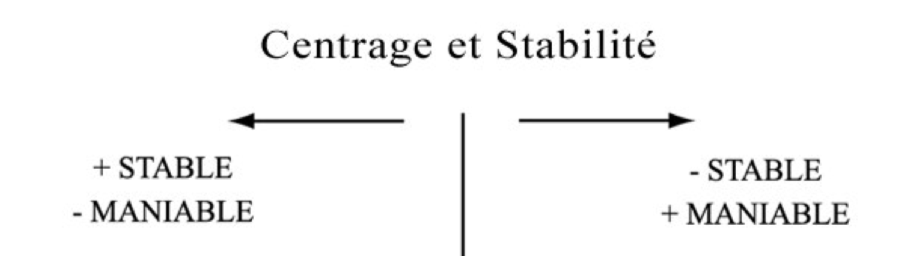 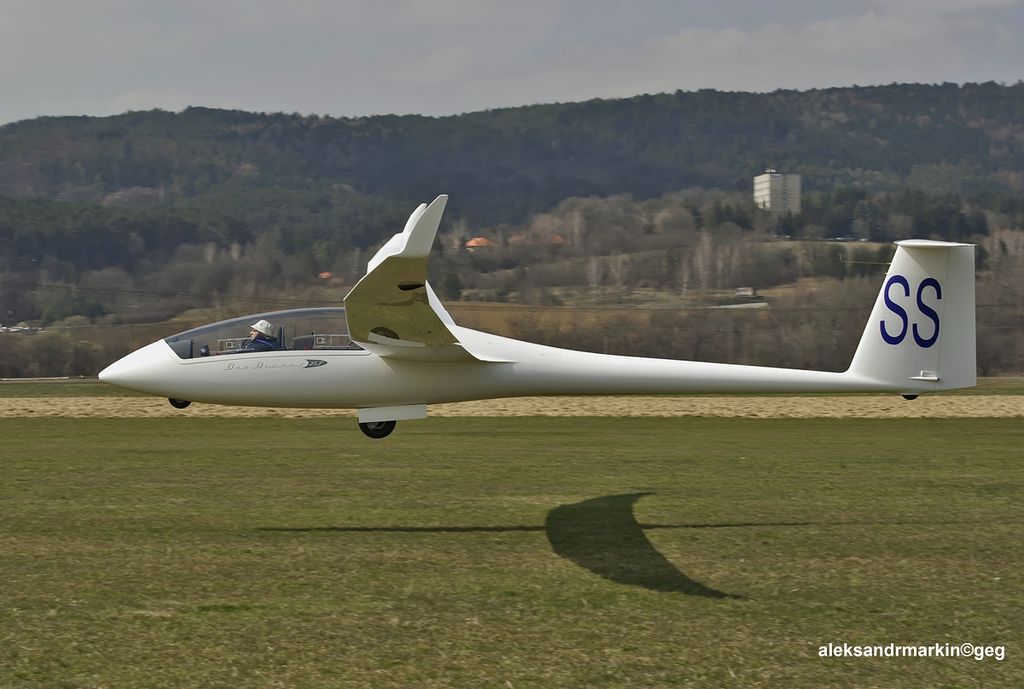 ICI c’est la limite AR au delà C’est l’INSTABILITE = PERTE DE CONTROLE
LES METHODES
POUR LES MOINS CURIEUX LE LOGICIEL  : https://lesmartcentragedupilote.captainchristian.fr

          Installé sur votre smartphone ou PC il le fait pour vous en toute sécurité
POUR LES ”VIRTUOSES” DES REGLES DE CALCULS ET CALCULETTES : Les abaques des Manuel de maintenance et Manuel de vol .					
	Est un bon exercice
LES PLUS CURIEUX AVEC LES LOGICIELS : - https://lapeseedumecanicien.captainchristian.fr
https://lecentragedupilote.captainchristian.fr

		           S’intéresseront à l’abaque de Centrage En VOL  (CEV)
En voici son Principe
L’abaque de Centrage En Vol
Son Principe :

Sur un diagramme du domaine certifié de masse et centrage (TCDS), toute modification de masse et (ou) de position
 se traduit par une variation du moment des forces liées à la masse totale .

Rappels :  

le calcul de centrage utilise la notion
 de moment  des forces liées à la masse totale du planeur
 pour assurer, 
	l'équilibre statique du planeur.

	Moment = Masse x Bras de levier
 



 TCDS : Construction du Domaine Certifié de masse et Centrage.

		- Le système de Coordonnées
		- Les limites de centrage 
		- les limites de masse
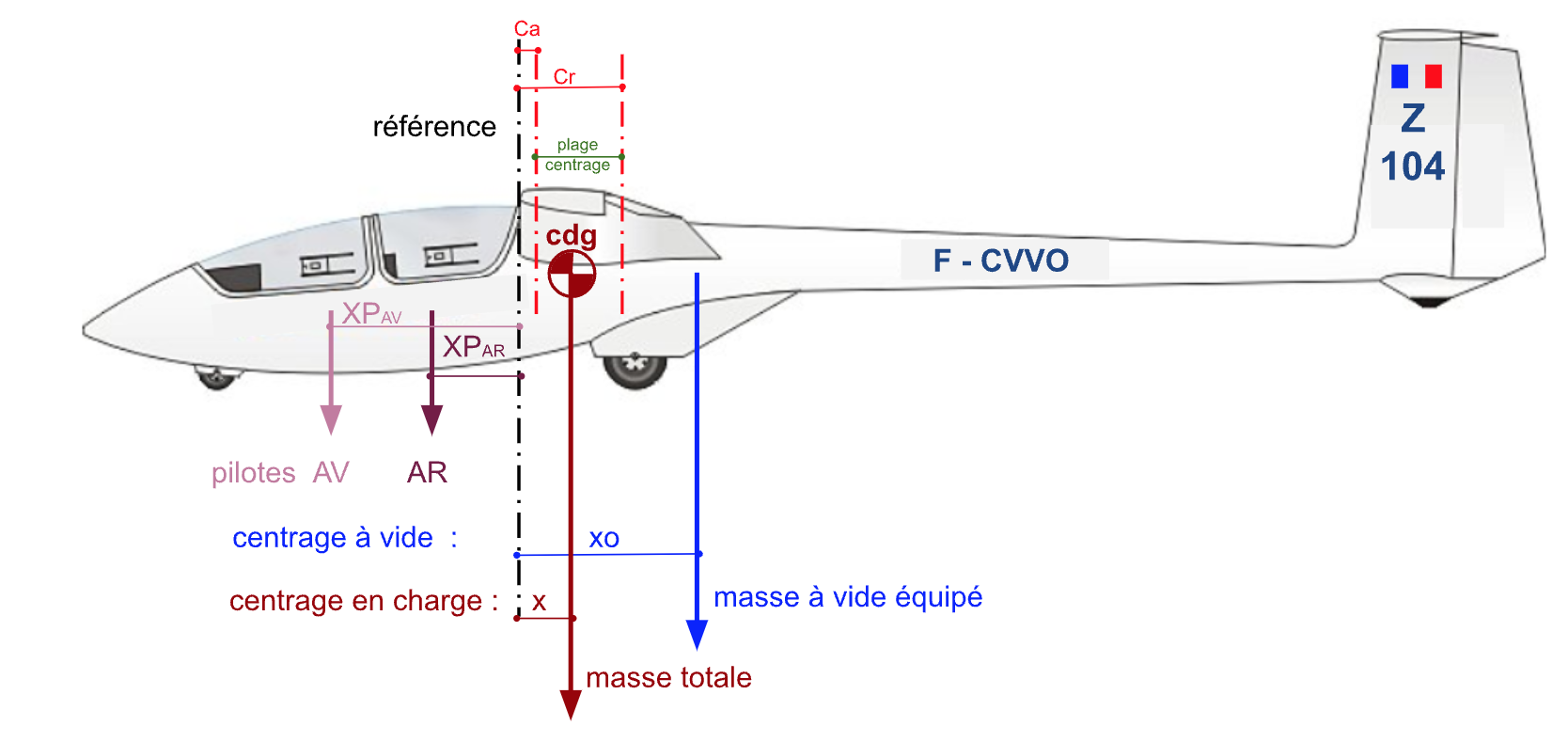 Avertissement: Les masses seront  conventionnellement considérées comme soumises à une accélération de 1 m / s2 . En conséquence, sur l’abaque masses et moments (masse x distance)  seront assimilables à des vecteurs
les courbes ayant la même origine 0
Cet axe horizontal (qui n’apparaît pas sur le diagramme)  est l’axe des moments
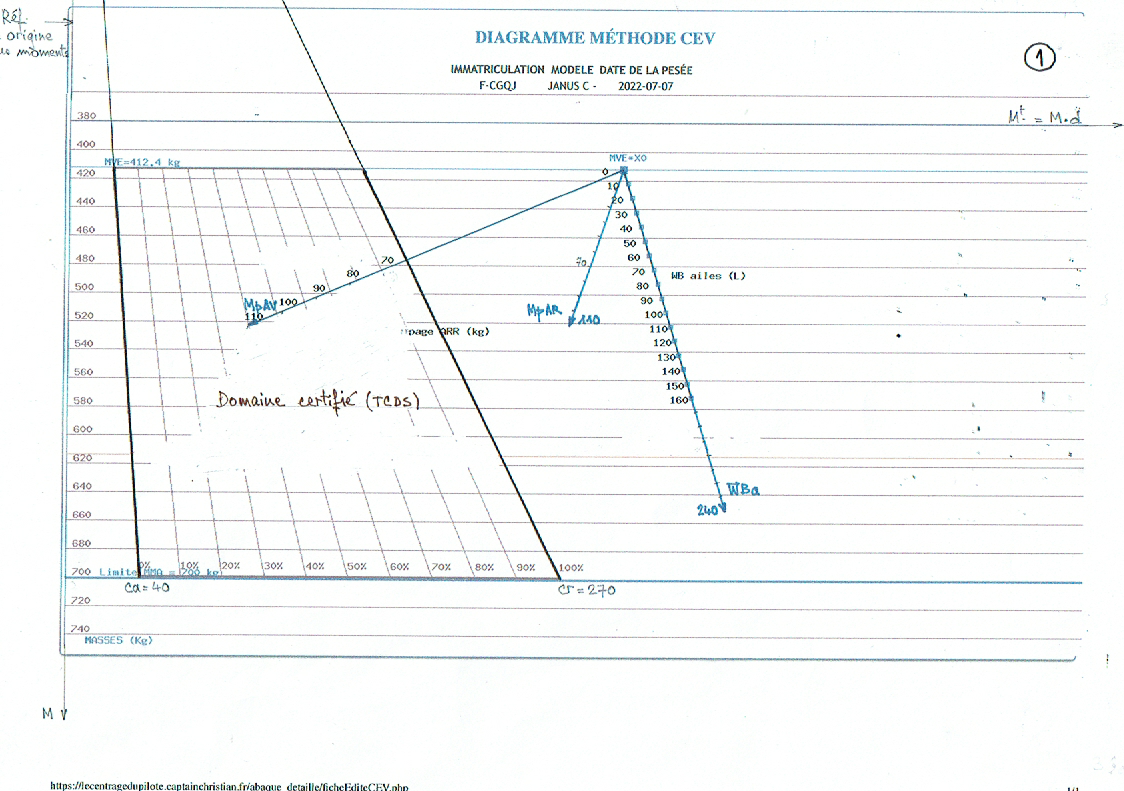 En ordonné les masses
En abscisse le centrage avec ses limitations constructeur ( en mm = Cr)
On obtient un domaine certifié en vol
Sur la même courbe l’origine du vecteur des charges est arbitrairement  attaché au point (MVE x X0 )
L’angle des vecteurs provient des données constructeurs.
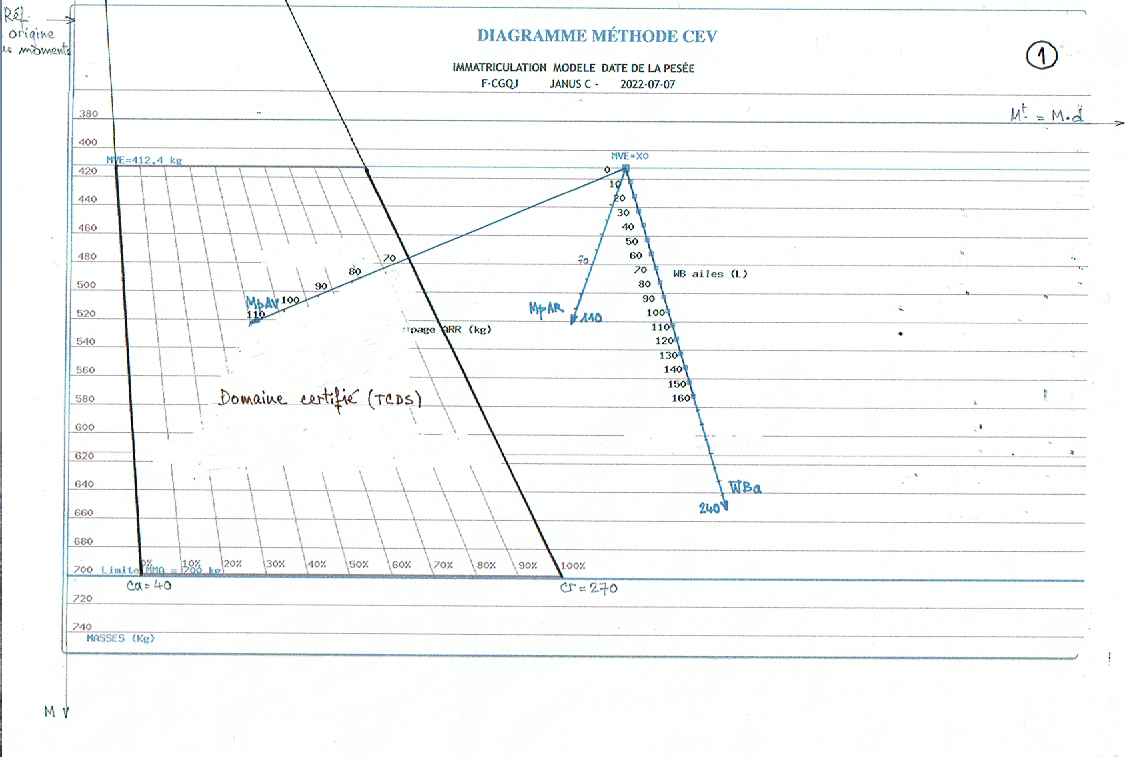 C’est ce point de centrage à vide du planeur.  Il correspond au moment de la masse à vide du planeur par rapport au point de référence définie sur le planeur par le constructeur , il  peut changer de place en fonction de la pesée. Il sera l’origine de la somme  des vecteurs de charge que nous allons tracer.
Equipage Avant
Equipage Arrière
Waterballasts Ailes
Les déplacements (des vecteurs des corrections)  se feront par équipollence (// et de même longueur)
CELA PERMET DE DEFINIR 2 DOMAINES DE MASSE ET CENTRAGE AUTORISES
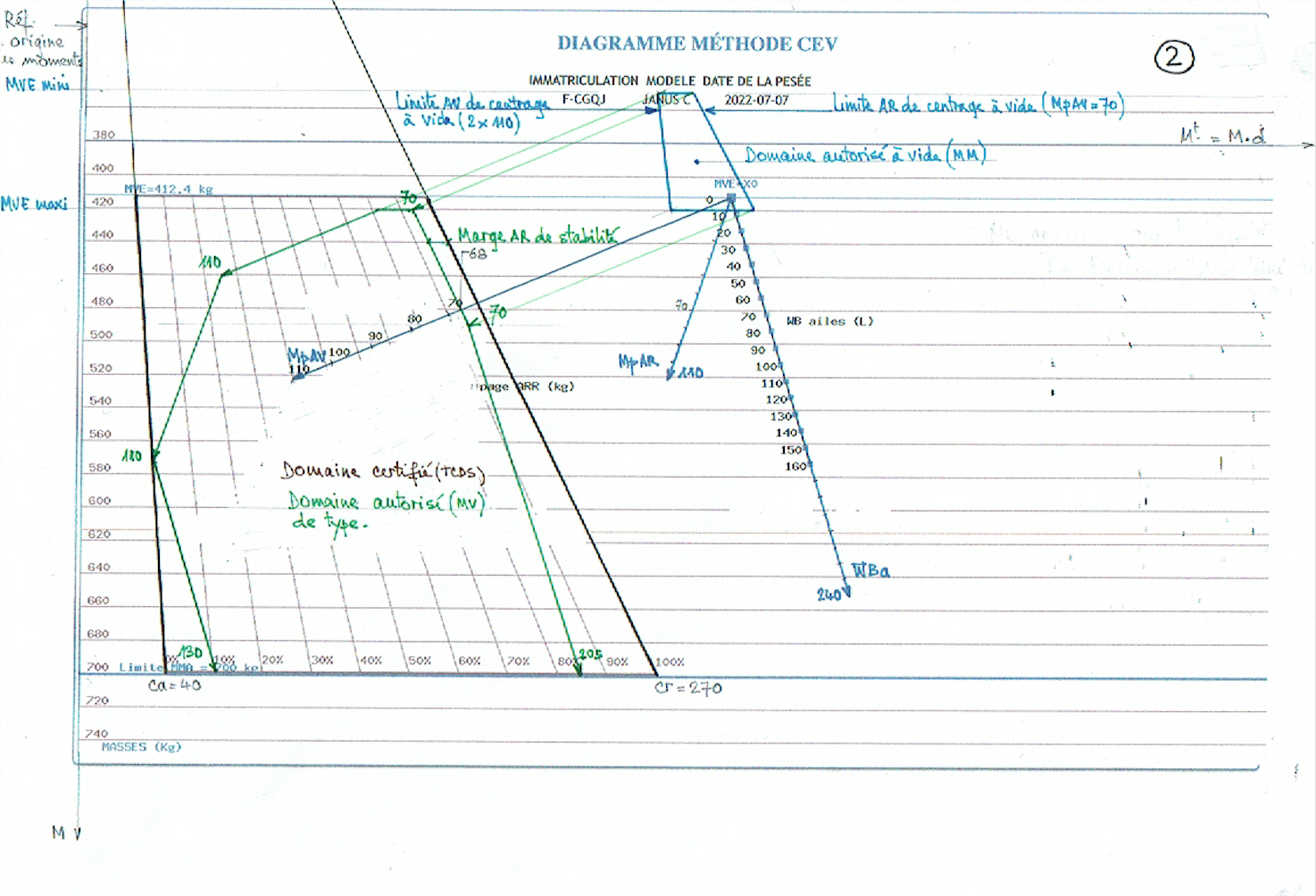 A Vide, suivant les données constructeur du MdM
En vol  suivant les données de chargement du MdV  constructeur enveloppe couvrant toutes les configurations et l’identification des marges éventuelles de sécurité aux limites certifiées
D’où la différence entre Domaine certifié et  Domaine autorisé du type.
Pour entreprendre notre vol en toute sécurité, Notre centrage devra respecter toutes les limites.
Respecter le domaine autorisé ou Permitted Range 
La Masse Maxi Autorisée, MMA
Les Limites de Centrage en %
La Masse Maxi des Eléments  Non Portants,  MMXENP
Rappel :
MMXENP = Masse Totale  en Charge du fuselage + Masse de l’Empennage
Voici  4 exemples de lecture simple de cette Abaque avec un Planeur DUO DISCUS XLT avec TN 890-9
Exemple d’utilisation N° 1
Le pilote  décide de remplir le réservoir de 10 litres d’essence. On construit le vecteur  sur l’ axe du carburant,  on le mesure
Il reporte le module du vecteur sur l’échelle et lit environ 7 litres
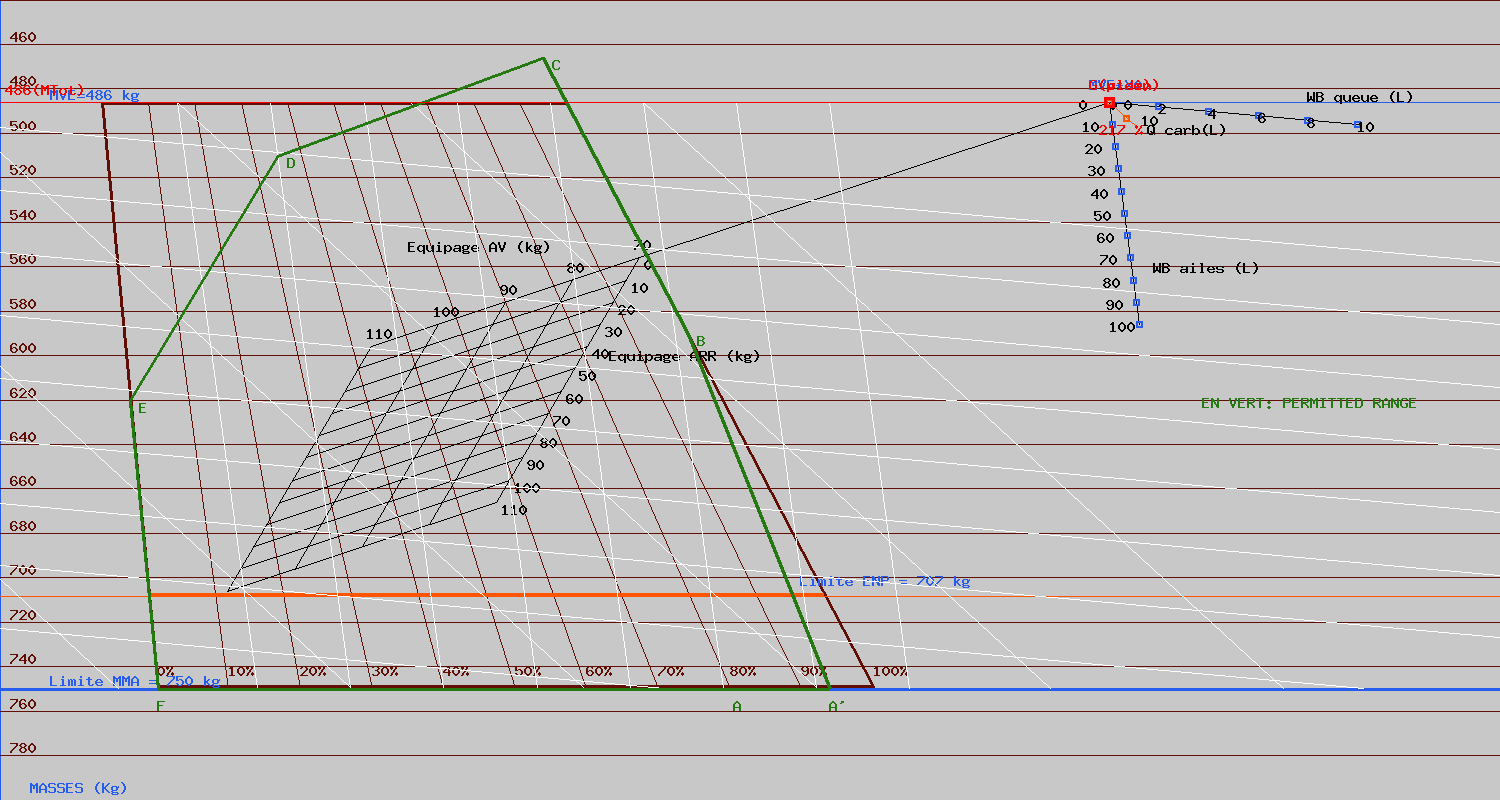 Prenons le cas d’un pilote équipé ayant une masse de 70 kg et traçons son vecteur
Il reporte le module du vecteur sur l’échelle et lit un peu moins de 100 litres
Imaginons que notre pilote emmène un passager ayant une masse de 75 kg,  traçons son vecteur
Les lignes blanches du diagramme, parallèles aux différentes directions de charges  permettent de reporter les vecteurs avec plus de précision
On reporte  ensuite le vecteur carburant à la suite du précédent  sur notre diagramme (même direction et même module : vecteur équipollent)
En l’absence de toute autre charge on se rend compte qu’il serait très proche de la limite de centrage arrière, ce qui peut-être dangereux
Enfin il décide de déterminer la quantité maxi d’eau qu’il peut emporter dans les ballasts d’ailes. Il trace sur le diagramme un vecteur à la suite du précédent ayant la direction de l’axe des  ballasts  d’ailes et limité à la ligne de Masse Maxi Autorisée (et non à la  limite des Eléments Non Portants car les ballasts sont dans les ailes qui sont des Eléments Portants).   Il mesure  la longueur du vecteur
Pour décaler le centrage qu’il juge trop avant, le pilote  décide de déterminer la quantité de litres d’eau qu’il peut placer  dans le ballast de  queue tout en restant dans le “ Permitted Range “ . Il trace sur le diagramme un vecteur à la suite du précédent ayant la direction de l’axe du ballast de queue et limité au “ Permitted Range “ Il mesure  la longueur du vecteur
Le centrage obtenu est d’environ  87%
En l’absence de toute autre charge  le planeur serait centré à environ 73 %
Exemple d’utilisation N°2
Le pilote  remplit le réservoir de 10 litres d’essence. On construit le vecteur  sur l’ axe du carburant, on le mesure
Il reporte le module du vecteur sur l’axe et lit environ 10  litres
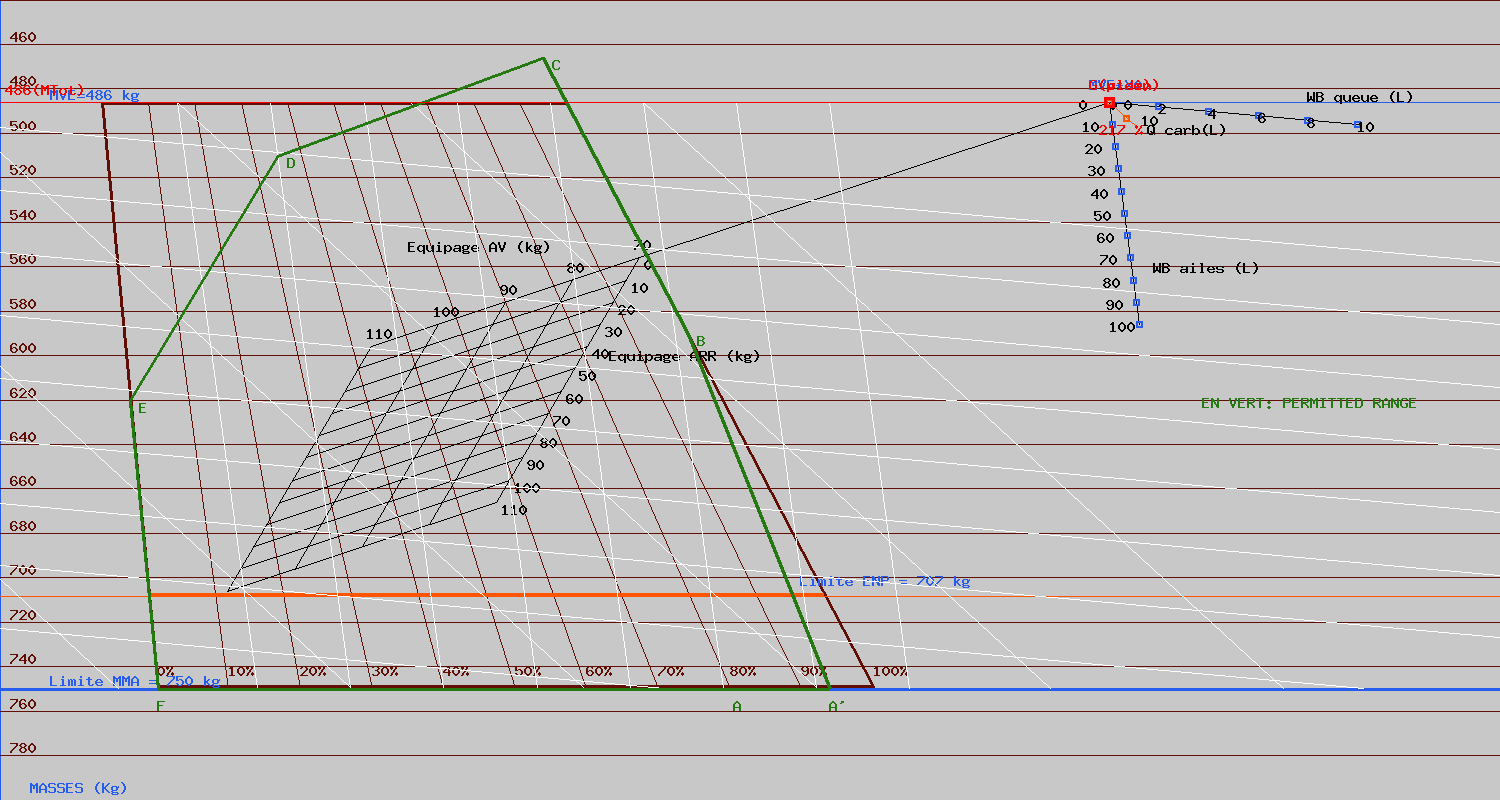 Prenons le cas d’un pilote équipé ayant une masse de 110 kg et traçons son vecteur
Il reporte le module du vecteur sur l’axe et lit environ 40 litres.
Imaginons que notre pilote emmène un passager ayant une masse de 90 kg,  traçons son vecteur
Remplir davantage les ballasts d’ailes  conduirait  à dépasser la Masse Maxi Autorisée par le constructeur du planeur
Enfin il décide de déterminer la quantité maxi d’eau qu’il peut emporter dans les ballasts d’ailes . Il trace sur le diagramme un vecteur à la suite du précédent ayant la direction de l’axe des  ballasts  d’ailes et limité à la ligne de Masse Maxi autorisée.   Il mesure  la longueur du vecteur
En l’absence de toute autre charge on constate que l’on serait centré  avant  à 20%
Le centrage final  serait d’un peu plus de 50 %
On reporte  ensuite le vecteur carburant à la suite du précédent  sur notre diagramme (même direction et même module : vecteur équipollent)
Pour décaler le centrage qu’il juge trop avant , le pilote  décide de déterminer la quantité  d’eau qu’il peut placer  dans le ballast de  queue . Il trace sur le diagramme un vecteur à la suite du précédent ayant la direction de l’axe du ballast de queue et limité par la Limite des Eléments Non Portants.  Il mesure  la longueur du vecteur
Exemple N° 3
Il s ’agit ici d’utiliser le diagramme en fonction d’un objectif recherché
Objectif:  le pilote souhaite voler avec une charge alaire de 45Kg/m2 et un centrage d’environ 70%
De manière à reculer le centrage on décide de remplir complétement le ballast de queue   10 litres
La surface alaire du planeur étant de 16,4 m2,   la masse totale correspondant à cet objectif de charge  sera donc de     16,4 x 45= 738kg
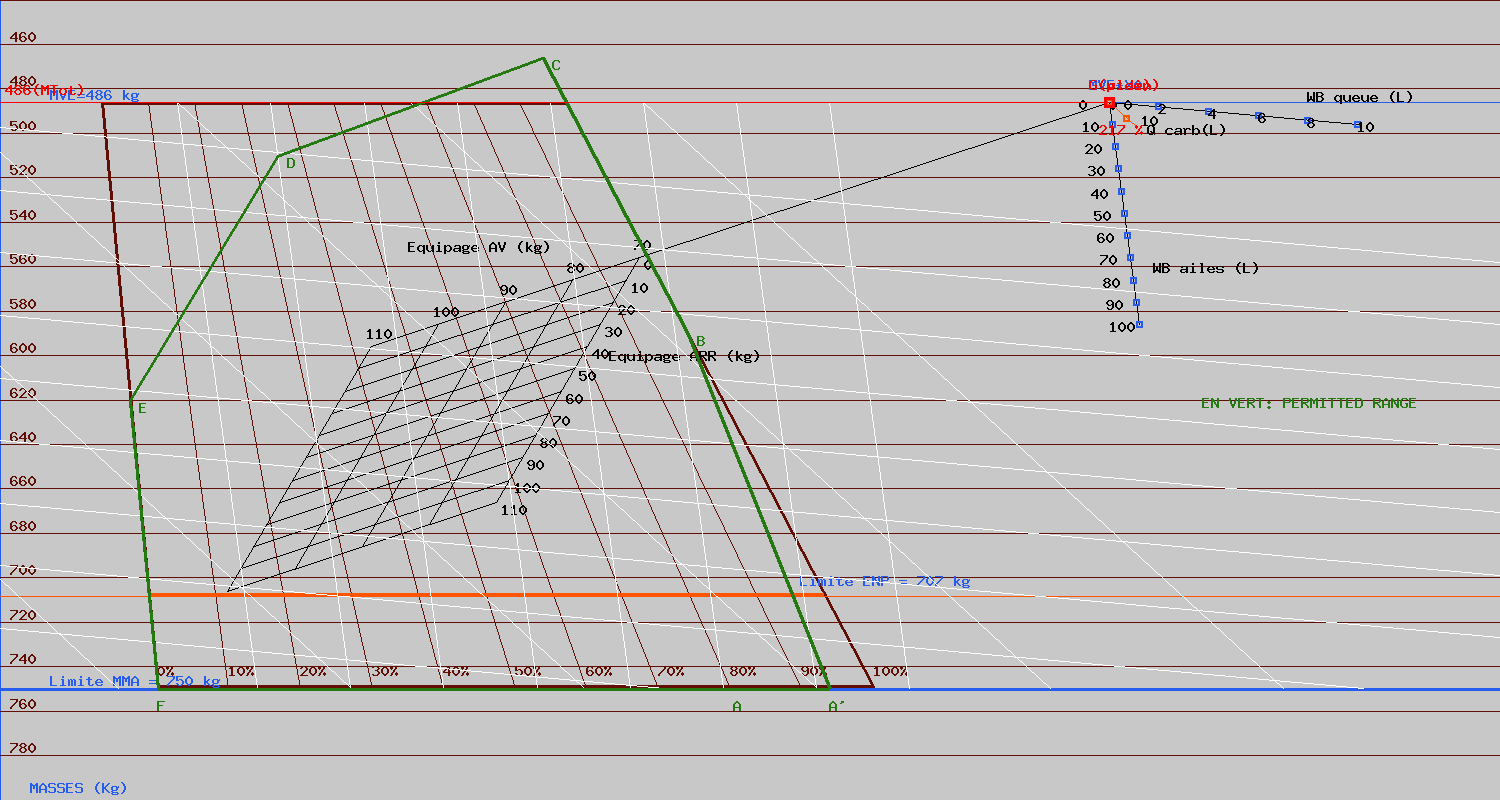 On reporte le vecteur de chargement des ballasts d’ailes  et on lit  80 litres
Le  passager en place  arrière a une masse de 68 kg, traçons son vecteur à la suite du précédent
Le pilote équipé en place avant ayant une masse de 102kg   traçons son vecteur
Traçons sur le diagramme un axe de charge alaire
On  complète par la charge des ballasts d’ailes en la limitant  à la masse totale souhaitée
On reporte  le vecteur de chargement  du ballast de queue  à la suite du précédent
Traçons la ligne de masse totale correspondante  à la charge alaire  souhaitée: 738kg
On n’arrive pas a atteindre les  70 % de centrage souhaités
L’objectif de charge alaire étant conservé, le centrage sera avancé à environ 67% pour WB queue =1Ol et WB ailes=80l
Exemple N° 4
Il  s ’agit ici d’essayer de se rapprocher de l’objectif précédent
Le pilote va utiliser le recul du centrage par l’emport de carburant pour atteindre  son objectif  de 70% pour une charge alaire de 45kg/m2
On reporte le vecteur de chargement du ballast de queue et on lit 9 litres
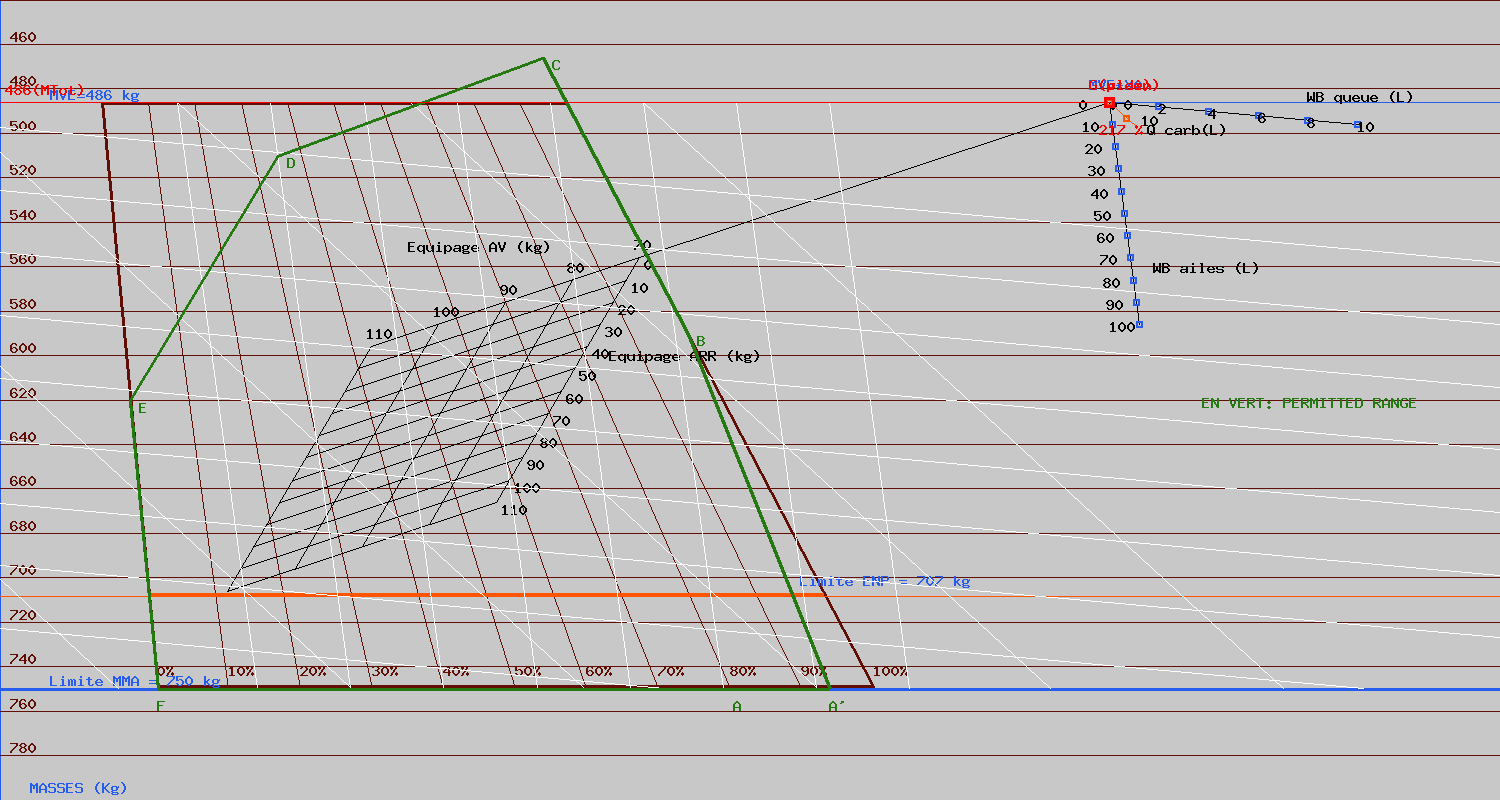 Même conditions que précédemmentEquipage place avant 102 kg Equipage place arrière 68 kg
Le pilote remplit le réservoir d’essence au maximum (10 l)
On reporte le vecteur de chargement des ballasts d’ailes  et on lit  78 litres
Traçons une ligne parallèle à l’axe des ballasts d’ailes passant par les 70 % de centrage souhaités
On reporte le vecteur de chargement de carburant à la suite du précédent
On  complète par la charge des ballasts d’ailes en la limitant  à la masse totale souhaitée
On trace le vecteur de chargement  du ballast de queue  limité à la ligne  de construction  précédente
On a atteint l’objectif : 70 % de centrage pour une masse alaire de 45 kg/m2  avec 9 litres dans le ballast de queue 78 litres dans les ballasts d’ailes
Il n’est pas toujours possible d’obtenir tous les paramètres souhaités mais le diagramme  permet de s’en rapprocher et de les optimiser au mieux